Радианная мера угла
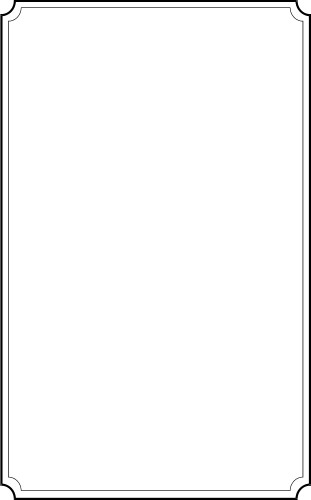 Повторение
Какой угол в окружности называют центральным?
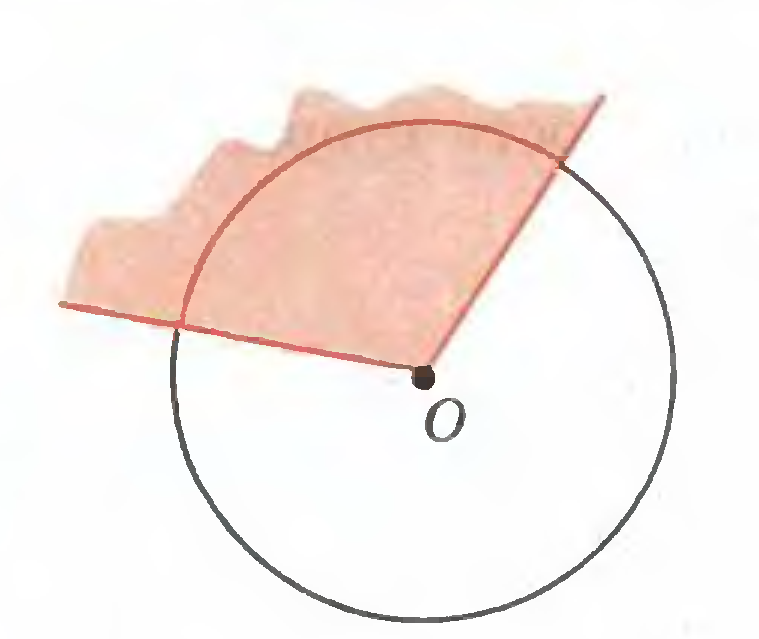 В
Это плоский угол с вершиной в центре окружности
А
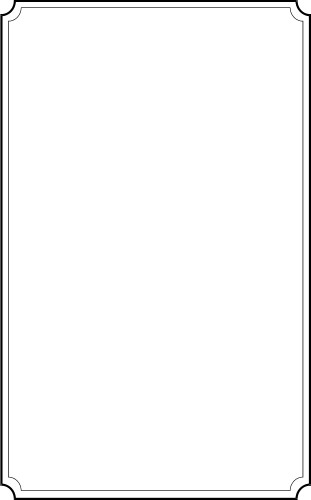 Повторение
Что такое дуга окружности?
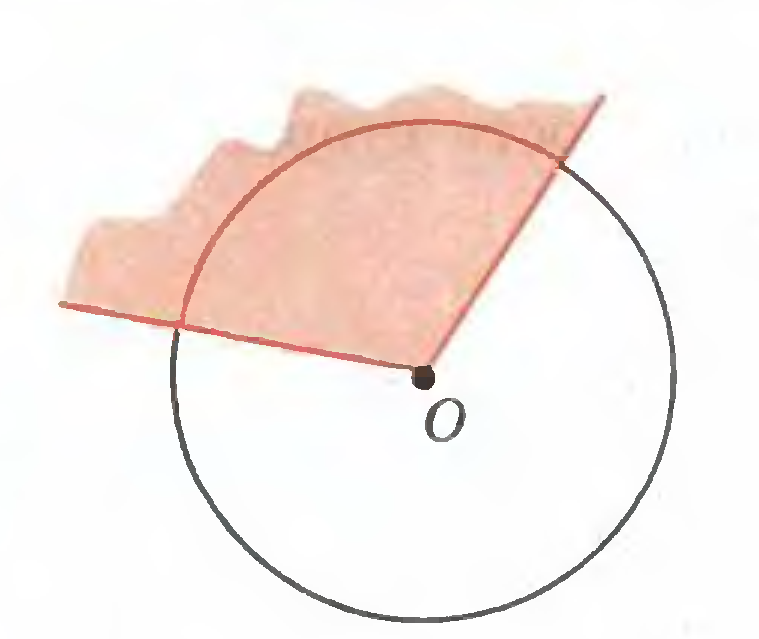 Это часть окружности, расположенной внутри плоского угла.
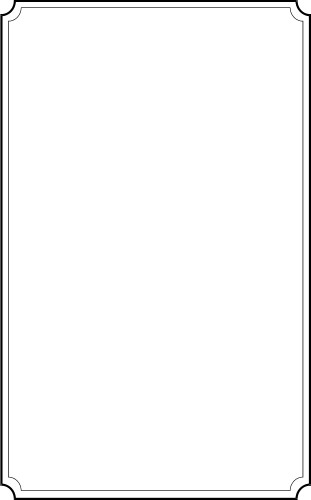 Повторение
Градусная мера дуги окружности
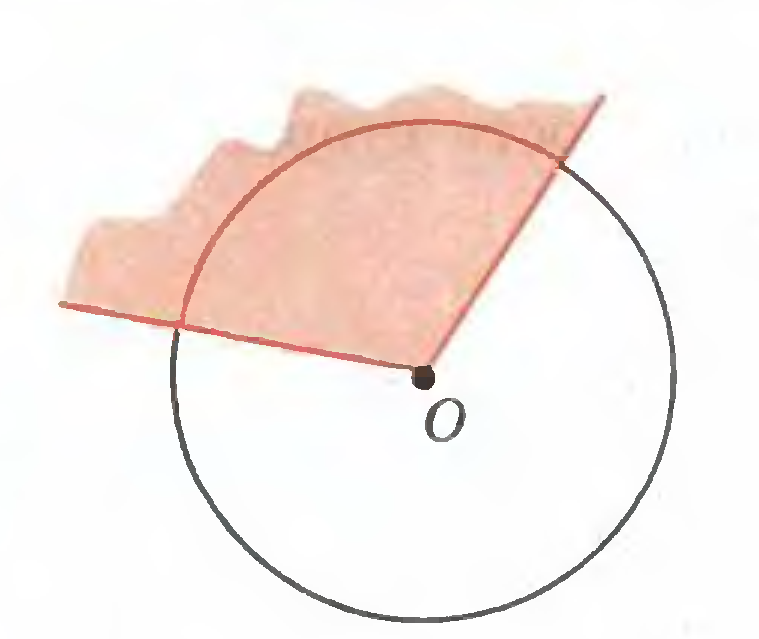 это градусная мера соответствующего центрального угла.
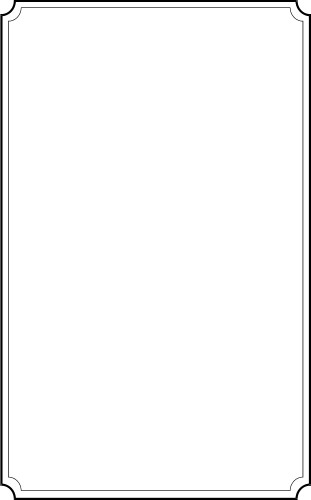 Дуга окружности
Найдем длину дуги окружности, отвечающей центральному углу в n°
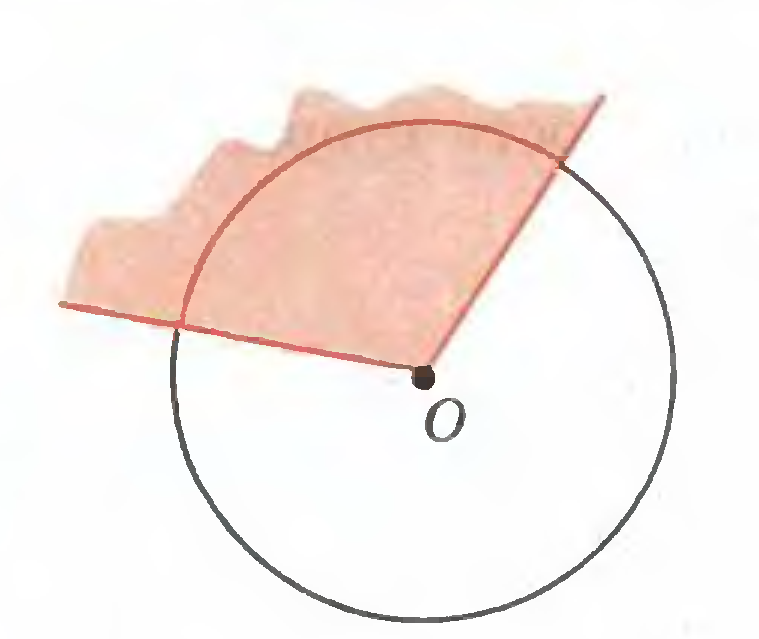 n°
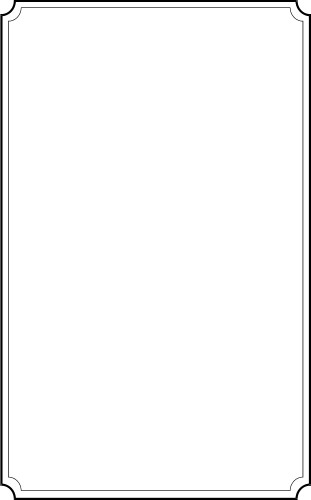 Пример
Найти длину дуги окружности радиуса 6 см, если градусная мера соответствующего центрального угла 30°
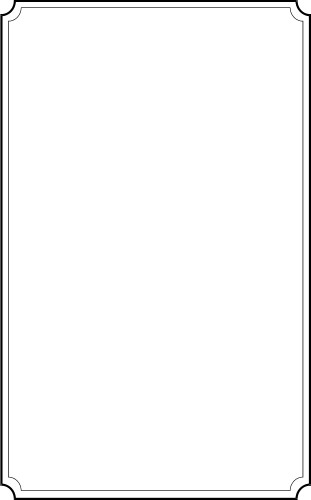 Определение
Радианная мера угла – отношение длины соответствующей дуги к радиусу окружности
Радиан – единица радианной меры углов
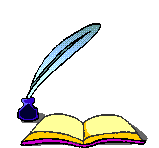 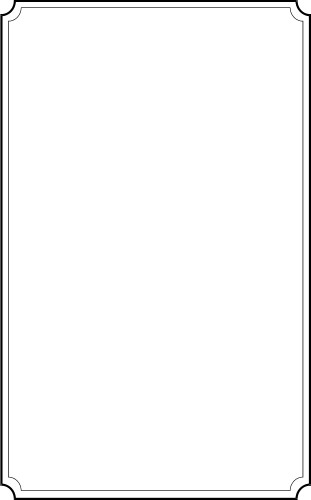 Радианная мера угла
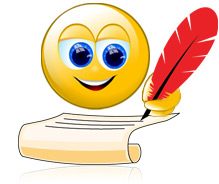 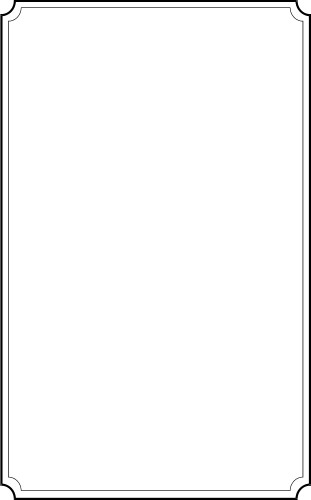 Радианная мера угла
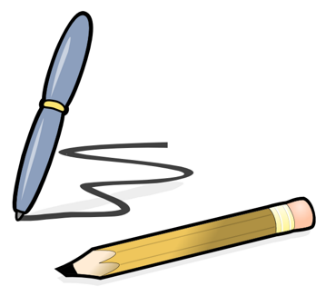 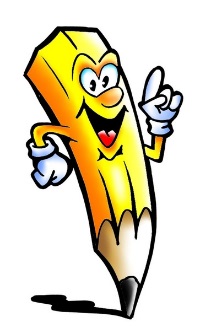 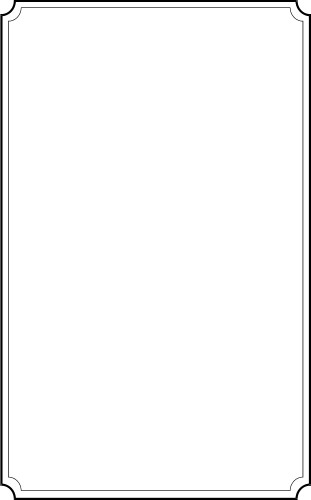 В классе
1) Найти длину дуги окружности радиусом R и соответствующей градусной мерой центрального угла n°:
а) R = 4 см, n = 25°,
б) R = 5 см, n = 60°,
в) R = 10 см, n = 90°.

2) По рабочей тетради 
    № 171 – 176
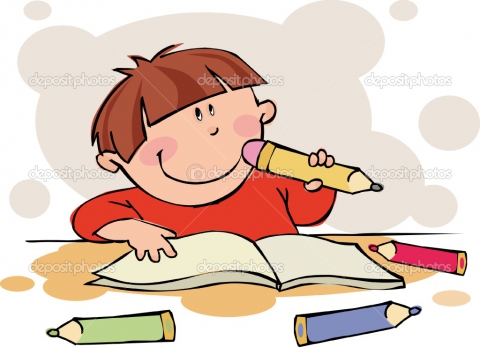 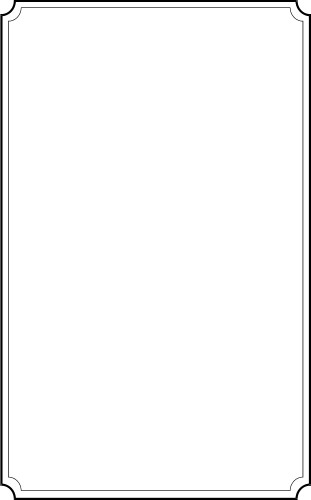 Домашнее задание
Стр. 177 – 178, п.120;
Стр. 181, № 43, 44, 49, 51.
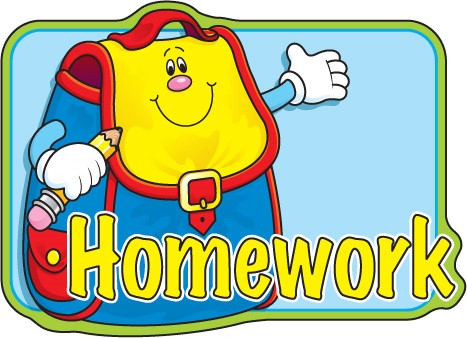